Recomendações para fortalecimento da consideração de questões climáticas e socioambientais na regulação de mercado de capitais brasileira
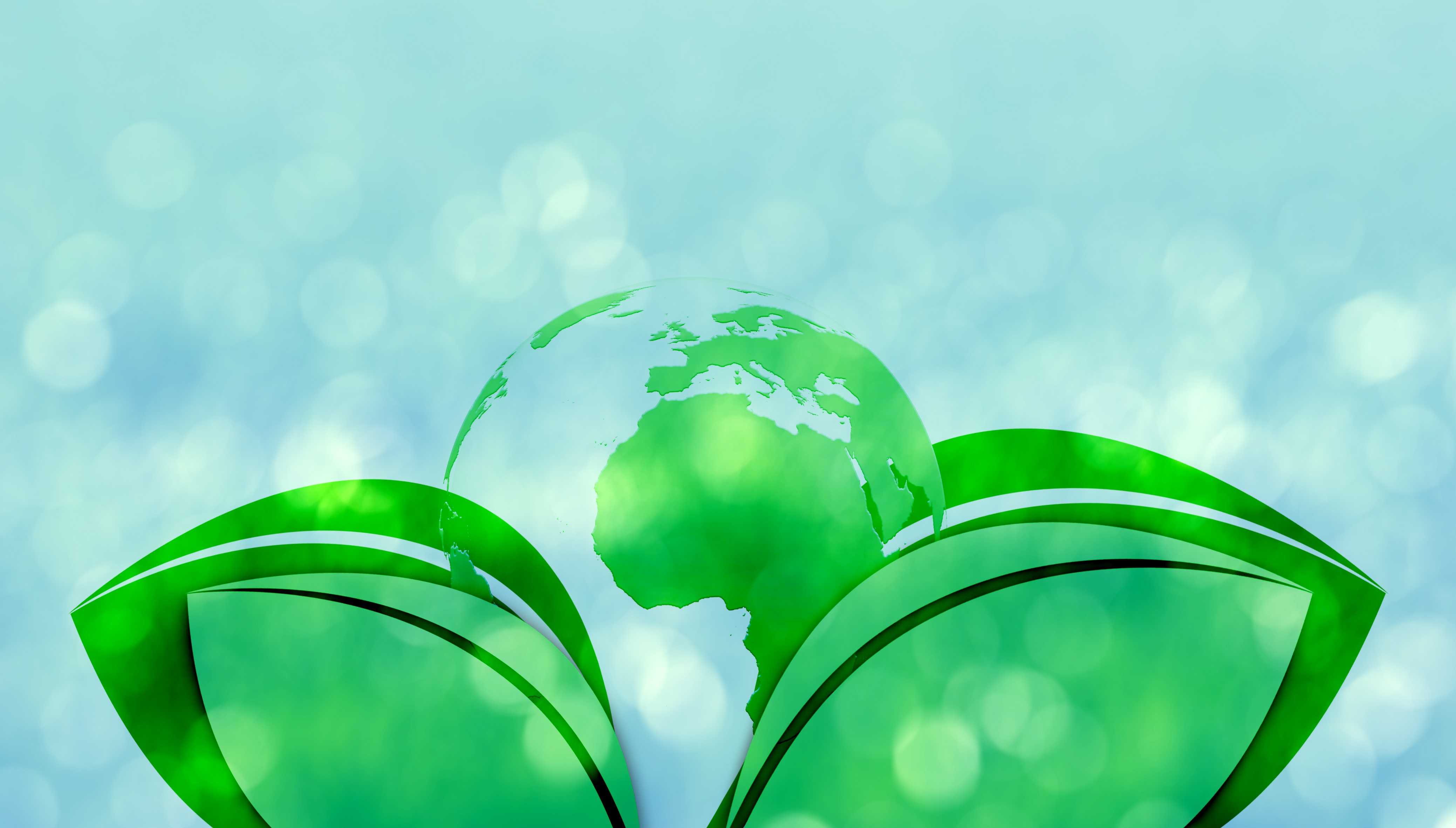 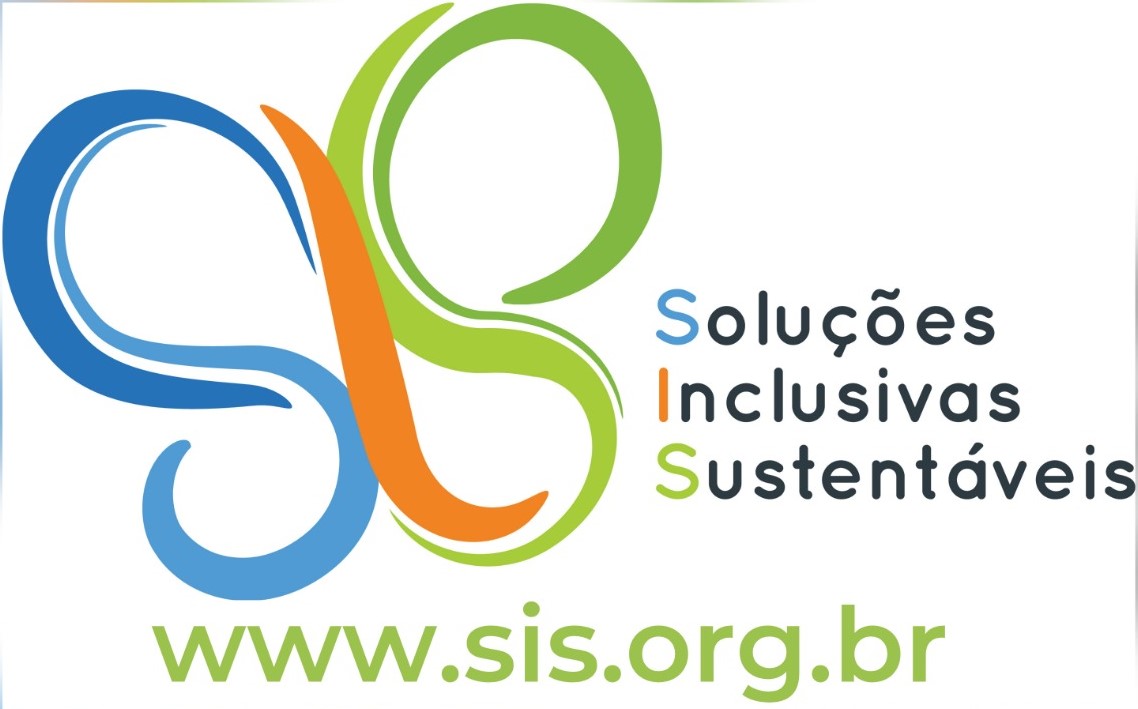 21 de setembro de 2023
Recomendações para fortalecimento da consideração de questões climáticas e socioambientais na regulação de mercado de capitais brasileira
I – Divulgação de informações climáticas e socioambientais por empresas que emitem títulos e valores mobiliários – definição do universo e inclusão de itens mínimos
II – Ratings ASG de empresas por agências de risco
III – Rotulagem de fundos de investimentos em matéria ASG
IV – Fundos de investimento que investem em setores com riscos ambientais, sociais e climáticos 
V – Títulos de dívida temáticos (ambientais, sociais e sustentáveis) 
VI – Preferências de investidores de varejo em matéria ASG
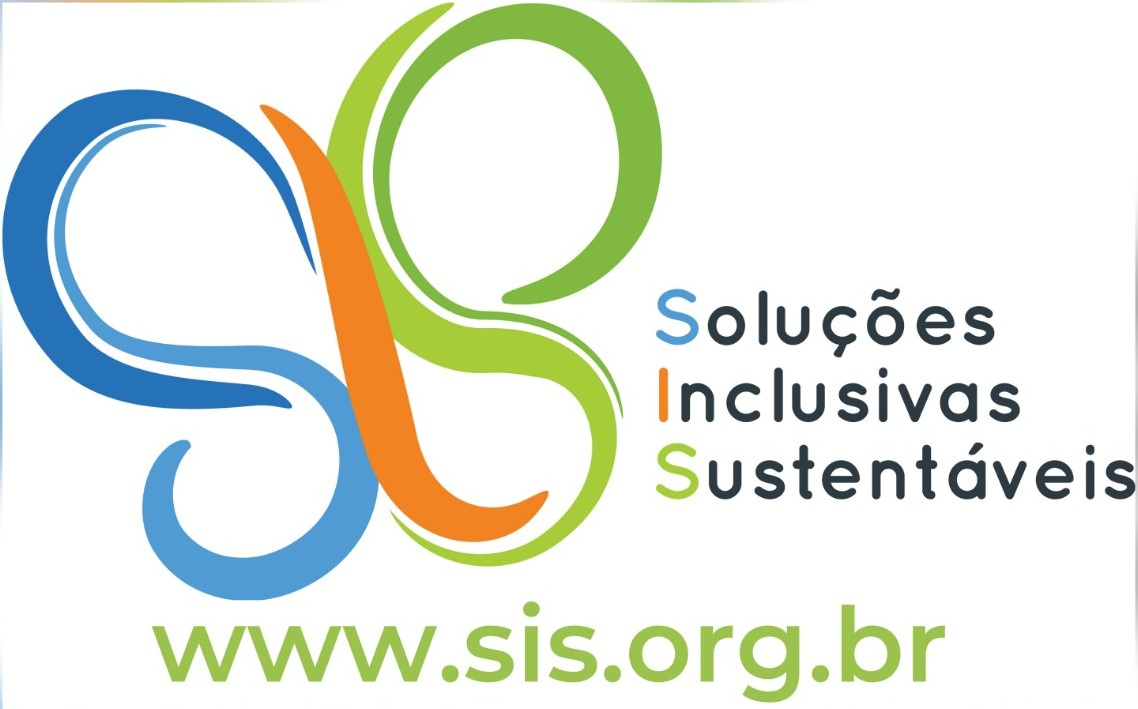 Recomendações para fortalecimento da consideração de questões climáticas e socioambientais na regulação de mercado de capitais brasileira
I – Divulgação de informações climáticas e socioambientais por empresas que emitem títulos e valores mobiliários
Definição clara do universo de empresas para o qual há obrigatoriedade de relatório de sustentabilidade
Descrição completa das atividades, dados quantitativos sobre produtos e/ou serviços matérias-primas e insumos utilizados
Desagregação de dados por unidade de produção, indicando localização
Riscos e impactos na cadeia de valor, quando relevantes
Definição de indicadores ambientais obrigatórios, por setor econômico, para divulgação de dados e ações de gestão de riscos
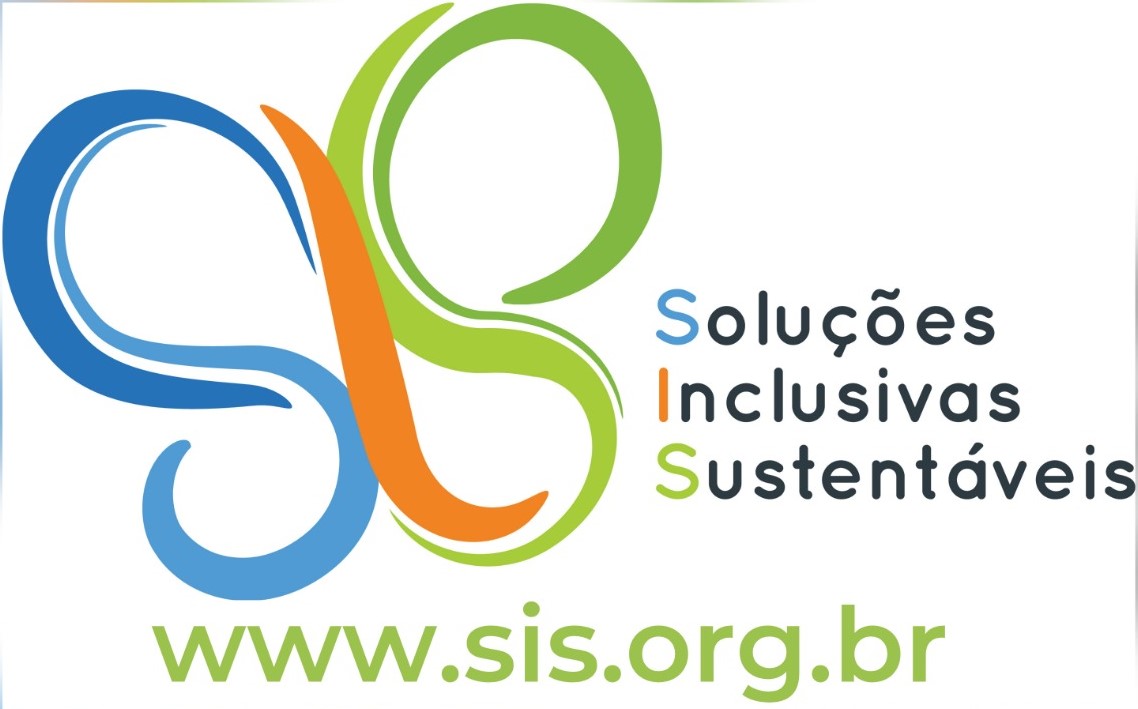 Recomendações para fortalecimento da consideração de questões climáticas e socioambientais na regulação de mercado de capitais brasileira
Ampliação do rol de indicadores sociais obrigatórios, incluindo dados sobre acidentes do trabalho e doenças ocupacionais, inclusão de pessoas com deficiência, impactos na saúde e segurança da comunidade, relações com consumidores e defesa da concorrência
Definição de indicadores climáticos de divulgação obrigatória, por setor econômico, abrangendo mitigação e adaptação às mudanças climáticas
Pesquisa e desenvolvimento e investimentos na melhoria do desempenho climático e socioambiental
Divulgação de dados abrangentes de todo o negócio e não de exemplos pontuais, quando se trata de gestão de riscos e da incorporação de temas climáticos e socioambientais na estratégia do negócio
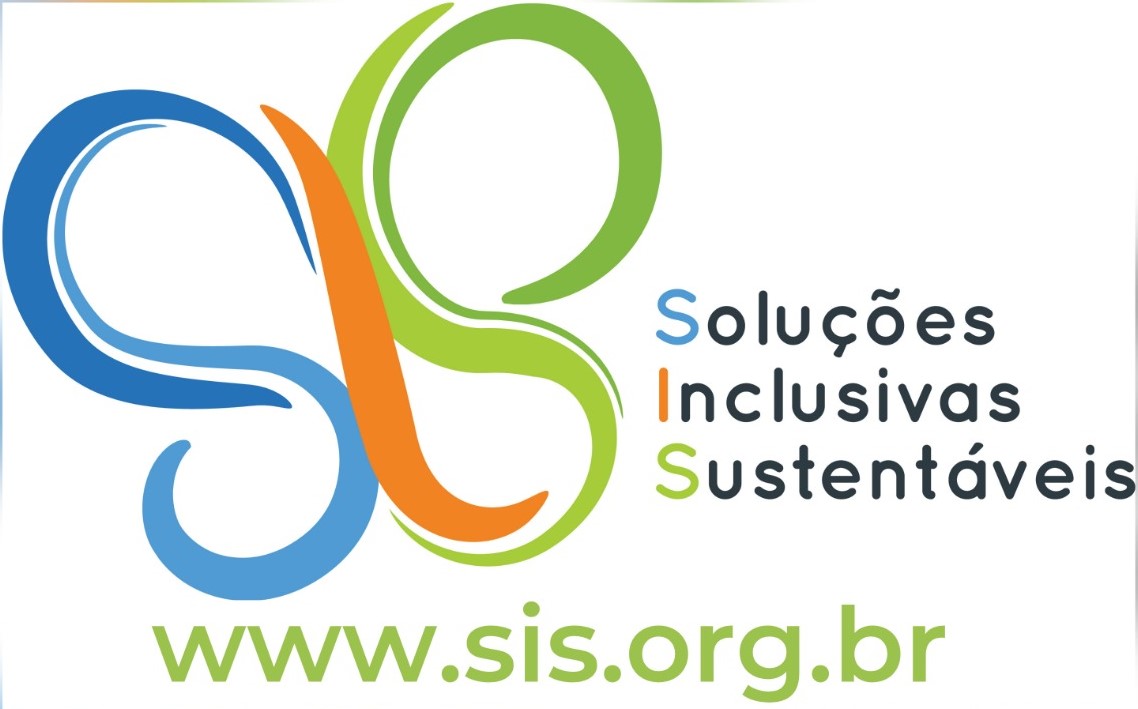 Recomendações para fortalecimento da consideração de questões climáticas e socioambientais na regulação de mercado de capitais brasileira
Incorporação de fatores ASG na remuneração da direção superior e gerência: obrigatoriedade da divulgação e do respectivo peso
Definição clara de processos administrativos, arbitrais e judiciais relevantes e exigência da divulgação do número dos processos e das providências adotadas para evitar problemas similares no futuro
Mecanismo de recebimento de reclamações socioambientais e seus resultados
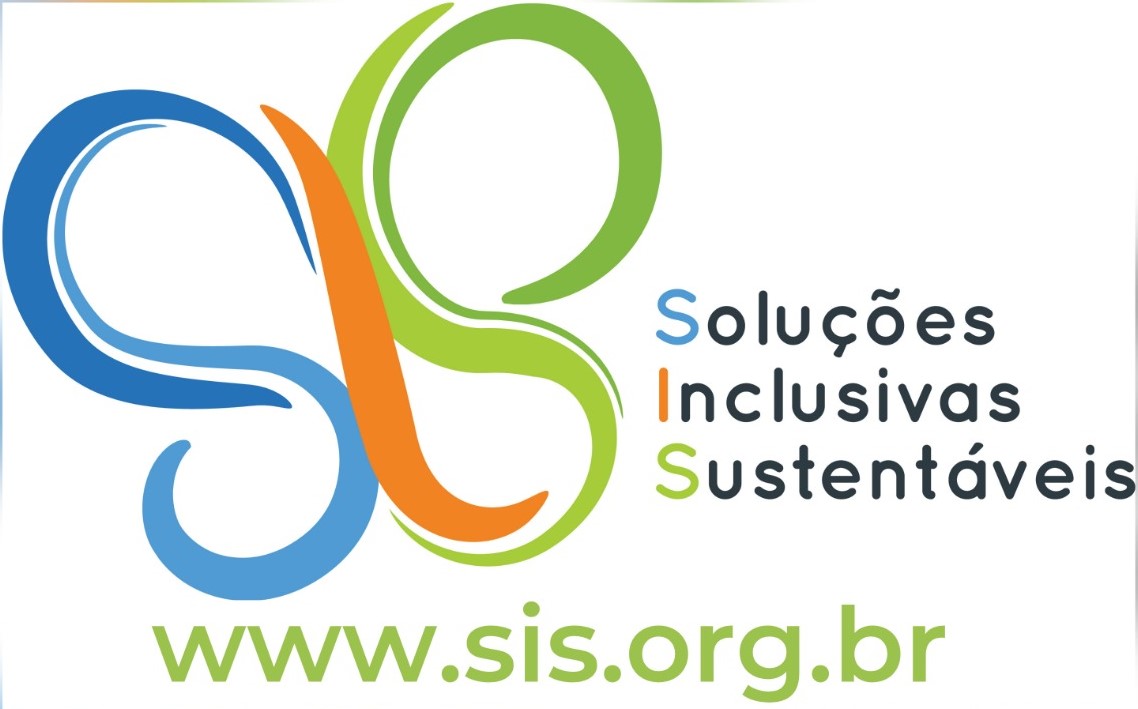 Recomendações para fortalecimento da consideração de questões climáticas e socioambientais na regulação de mercado de capitais brasileira
II – Ratings ASG de empresas por agências de risco
Deve ser publicada a metodologia, esclarecendo temas ASG cobertos e o peso de cada um
Devem ser explicadas as fontes de dados, abrangendo cumprimento da legislação socioambiental e desempenho socioambiental, devendo, para esse último, ser utilizados indicadores-chave de desempenho do setor econômico
Deve ser vedada a utilização de dados por estimativa da média do setor econômico, devendo ser atribuída pontuação mínima quando as empresas não divulguem dados
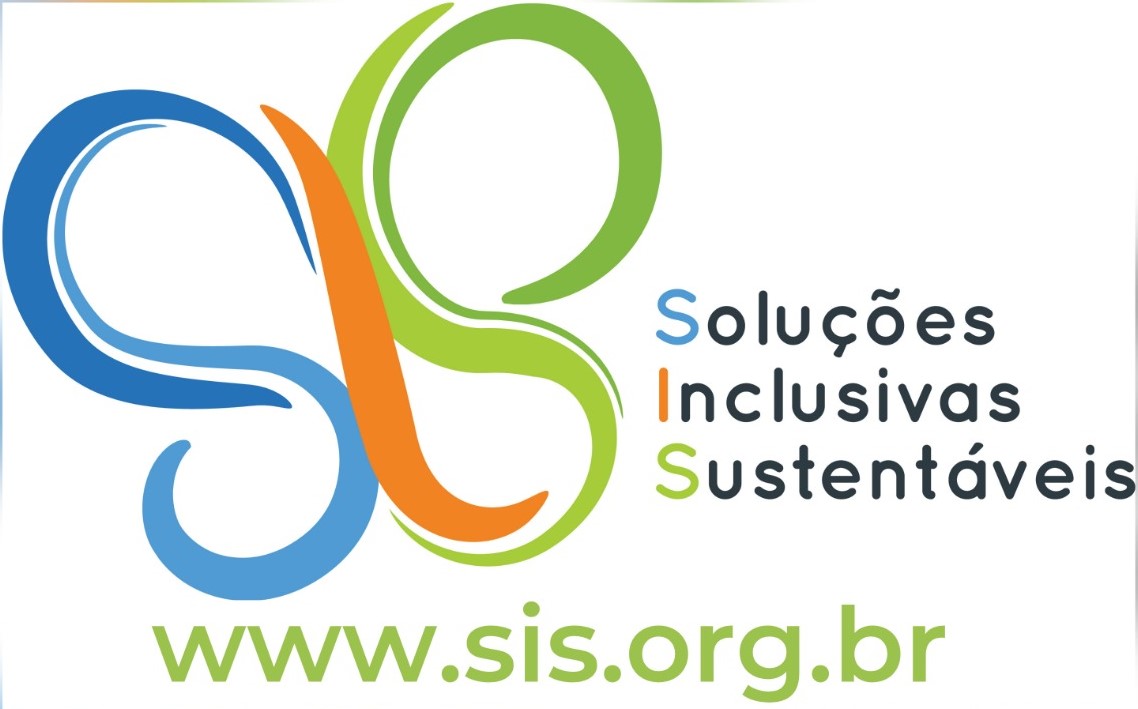 Recomendações para fortalecimento da consideração de questões climáticas e socioambientais na regulação de mercado de capitais brasileira
III – Rotulagem de fundos de investimentos em matéria ASG
Definição de percentual mínimo dos fundos com rótulos ASG com  a serem investidos em atividades ou projetos com impacto positivo;
Adoção e publicação de critérios de exclusão para atividades com impactos negativos;
Divulgação de critérios ASG para seleção e monitoramento de ativos, bem como consequências caso os critérios deixem de ser preenchidos;
Classes de ativos que podem receber tais investimentos;
Como os critérios ASG se refletem no exercício dos direitos de voto;
Alinhamento ou não dos ativos com a Taxonomia Verde – previsão que deverá ser adotada quando o Brasil tiver a sua própria;
Necessidade de certificação externa sobre as características ASG do fundo.
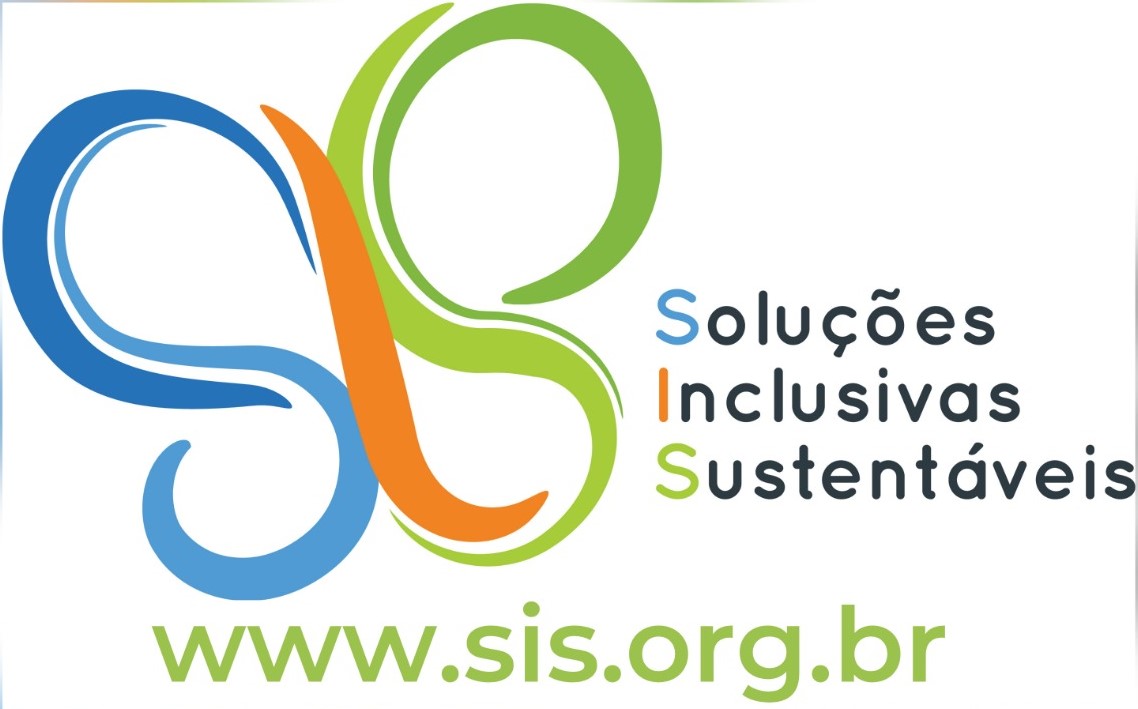 Recomendações para fortalecimento da consideração de questões climáticas e socioambientais na regulação de mercado de capitais brasileira
IV – Fundos de investimento que investem em setores com riscos ambientais, sociais e climáticos 
Fundo de Investimentos nas Cadeias Produtivas do Agronegócio (FIAGRO) – exigência de que o gestor do fundo avalie riscos de desmatamento ilegal nos imóveis e atividades financiadas, sendo expressamente proibido financiar atividades desenvolvidas em áreas embargadas ou em que, sendo apurado desmatamento nos 5 anos anteriores ao registro, não haja a correspondente autorização para supressão de vegetação; previsão de que não será registrado o FIAGRO para o qual não for comprovada documentalmente a realização dessas diligências.
Fundos de investimentos em infraestrutura, imobiliários e em outras títulos emitidos por empresas que atuam em outros setores com riscos ambientais, sociais e climáticos – avaliação cautelosa pela CVM de instrumentos financeiros inseridos na esfera de sua competência regulatória, a fim de criar deveres de diligência de natureza socioambiental e climática, para evitar que o mercado de capitais siga como alternativa para financiamento de atividades danosas ao meio ambiente, clima ou sociedade.
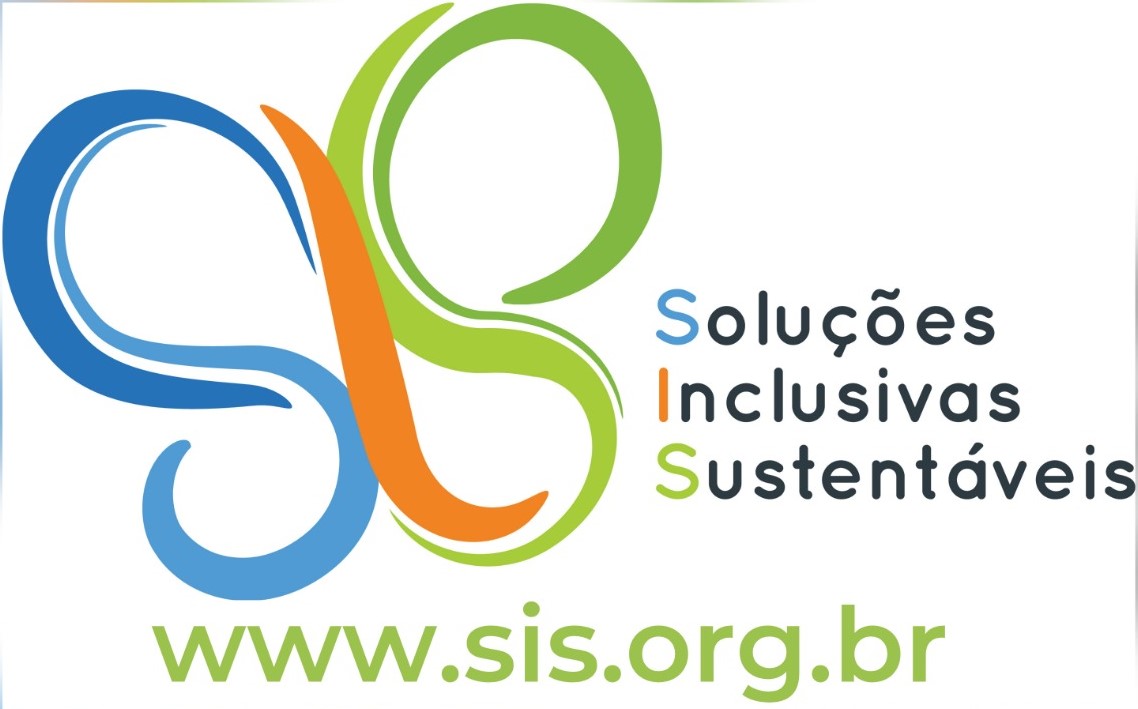 Recomendações para fortalecimento da consideração de questões climáticas e socioambientais na regulação de mercado de capitais brasileira
IV – Fundos de investimento que investem em setores com riscos ambientais, sociais e climáticos 
Fundos de investimentos em infraestrutura, imobiliários e em outras títulos emitidos por empresas que atuam em outros setores com riscos ambientais, sociais e climáticos – avaliação cautelosa pela CVM de instrumentos financeiros inseridos na esfera de sua competência regulatória, a fim de criar deveres de diligência de natureza socioambiental e climática, para evitar que o mercado de capitais siga como alternativa para financiamento de atividades danosas ao meio ambiente, clima ou sociedade.
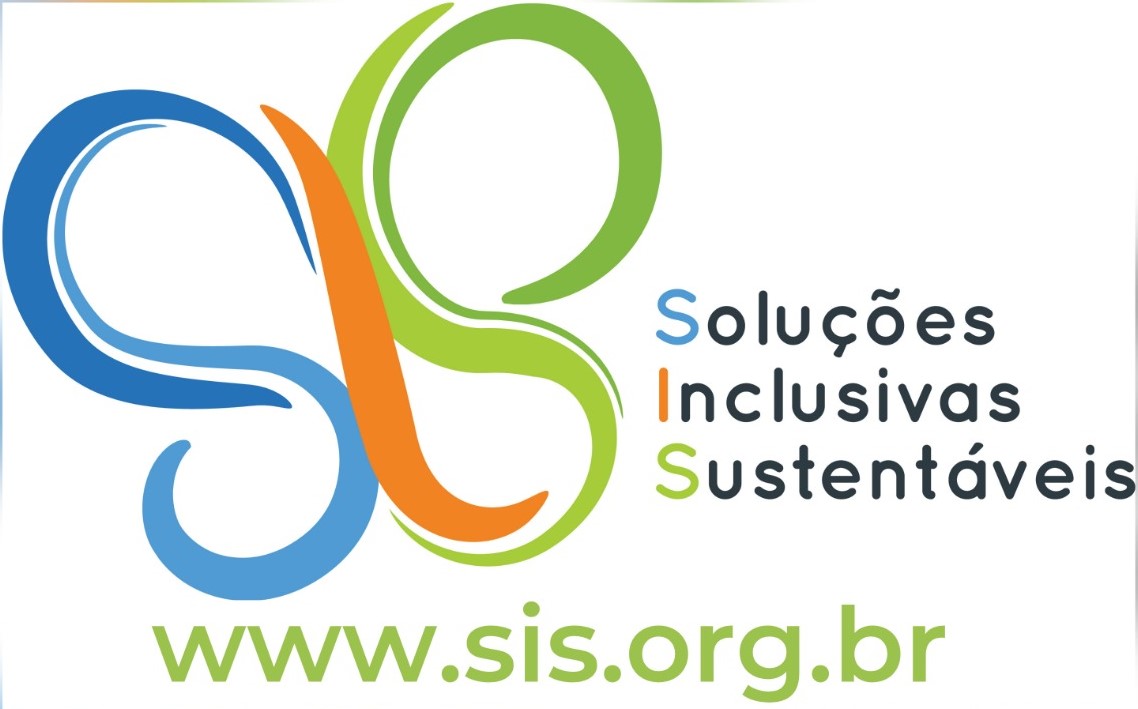 Recomendações para fortalecimento da consideração de questões climáticas e socioambientais na regulação de mercado de capitais brasileira
V – Títulos de dívida temáticos (ambientais, sociais e sustentáveis) 
Deve ser vedada a emissão de tais instrumentos por empresas envolvidas em violações graves de normas ambientais ou sociais, cabendo tal verificação pela entidade certificadora (sob pena de responsabilidade).

VI – Preferências de investidores de varejo em matéria ASG
Exigência de que as gestoras de investimento identifiquem as preferências de investidores institucionais e de varejo em relação a temas ASG, desenvolvendo produtos financeiros adequados à demanda;
Exigência de que corretoras de investimentos identifiquem as preferências de investidores de varejo em relação a temas ASG, oferecendo produtos financeiros adequados à demanda.
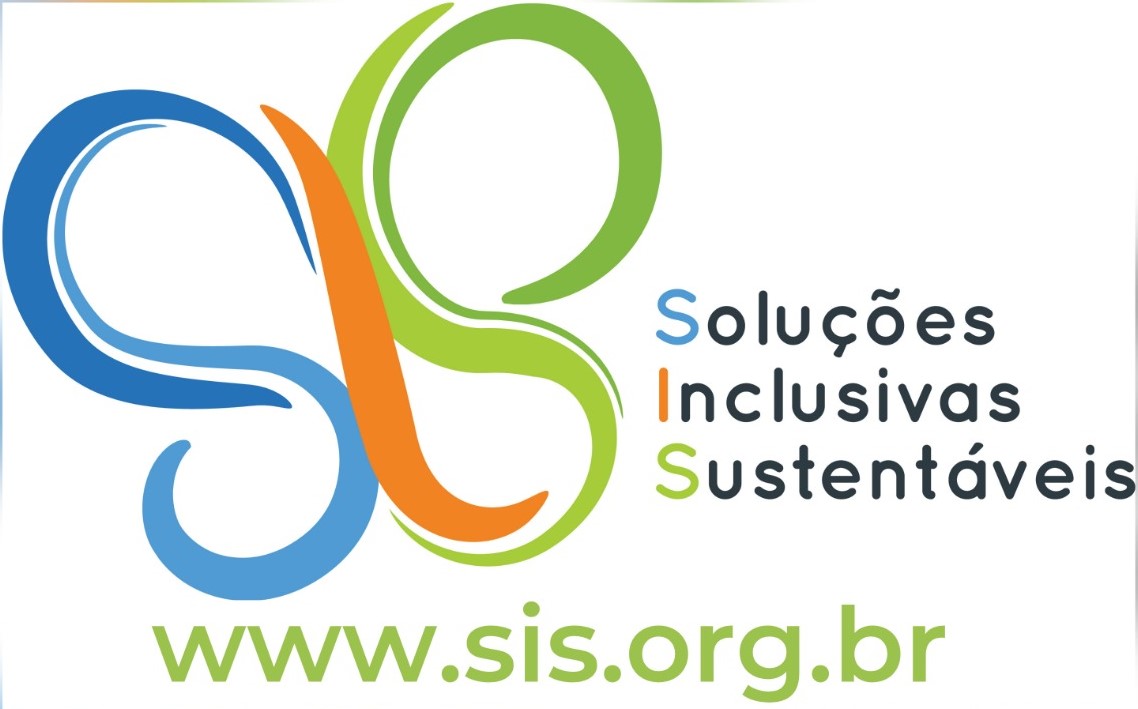 Para manter contato
Para saber mais sobre a Associação Soluções Inclusivas Sustentáveis (SIS), visite: www.sis.org.br

Contatos: lumoessa@hotmail.com e luciane.moessa@sis.org.br

Obrigada!
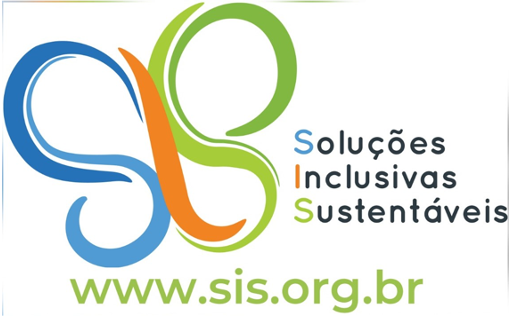